THE BOOK OF
2 Timothy
2 Timothy 1
3 I thank God, whom I serve, as my ancestors did, with a clear conscience, as night and day I constantly remember you in my prayers. 4 Recalling your tears, I long to see you, so that I may be filled with joy. 5 I am reminded of your sincere faith, which first lived in your grandmother Lois and in your mother Eunice and, I am persuaded, now lives in you also.
2 Timothy 1
6 For this reason I remind you to fan into flame the gift of God, which is in you through the laying on of my hands. 7 For God has not given us the spirit of fear and timidity, Spirit God gave us does not make us timid, but of power, love, and self-discipline. 8 So do not be ashamed of the testimony about our Lord or of me his prisoner. Rather, join with me in suffering for the gospel, by the power of God.
2 Timothy 1
9 He has saved us and called us to a holy life—not because of anything we have done but because of his own purpose and grace. This grace was given us in Christ Jesus before the beginning of time, 10 but it has now been revealed through the appearing of our Savior, Christ Jesus, who has destroyed death and has brought life and immortality to light through the gospel.
2 Timothy 1
11 And of this gospel I was appointed a herald and an apostle and a teacher. 12 That is why I am suffering as I am. Yet this is no cause for shame, because I know whom I have believed, and am convinced that he is able to guard what I have entrusted to him until that day. 
13 What you heard from me, keep as the pattern of sound teaching, with faith and love in Christ Jesus. 14 Guard the good deposit that was entrusted to you—guard it with the help of the Holy Spirit who lives in us.
2 Timothy 2
1 You then, my son, be strong in the grace that is in Christ Jesus. 2 And the things you have heard me say in the presence of many witnesses entrust to reliable people who will also be qualified to teach others. 3 Join with me in suffering, like a good soldier of Christ Jesus. 4 No one serving as a soldier gets entangled in civilian affairs, but rather tries to please his commanding officer.
2 Timothy 2
5 Similarly, anyone who competes as an athlete does not receive the victor’s crown except by competing according to the rules. 6 The hardworking farmer should be the first to receive a share of the crops.
Taking Control of What’s In Your Control
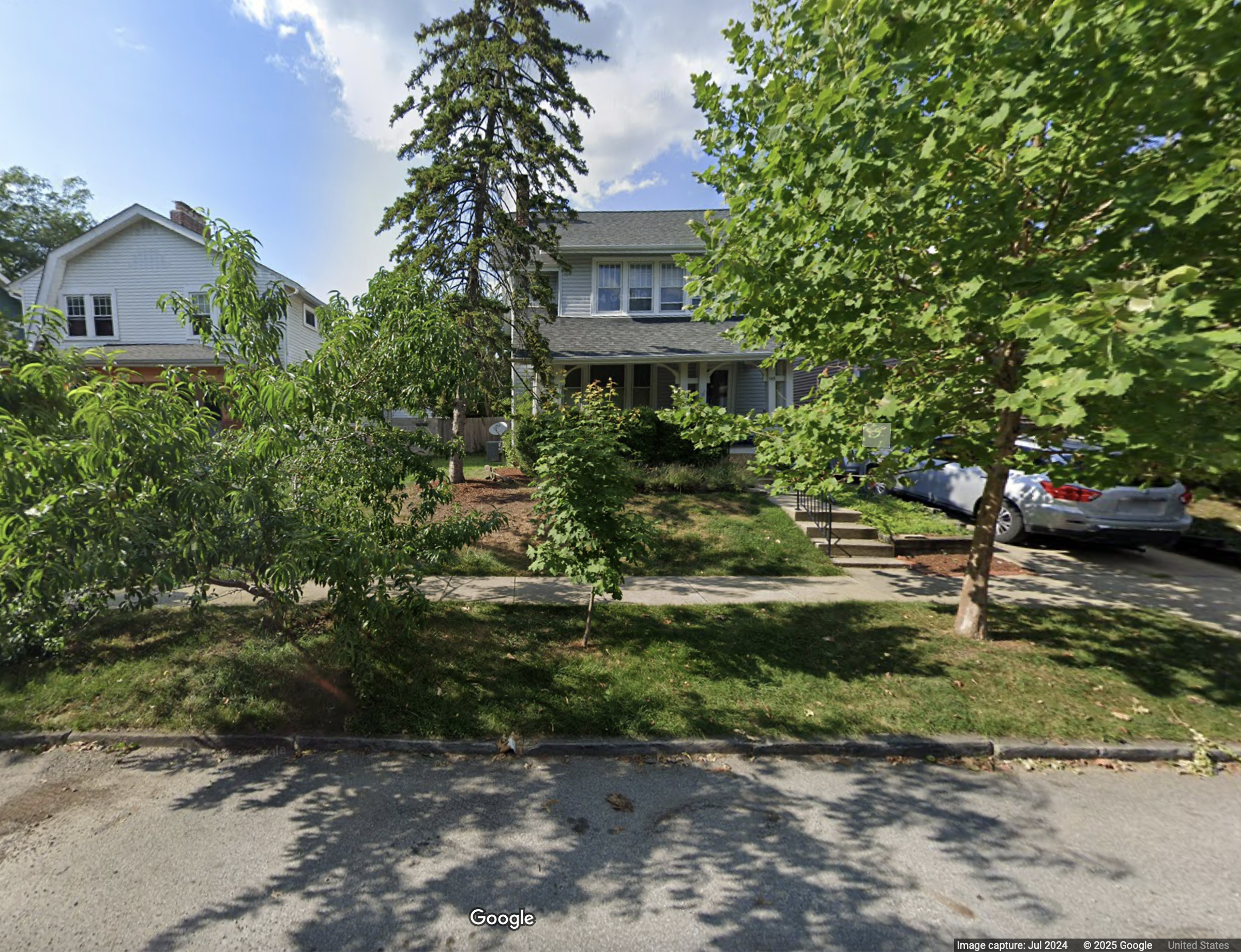 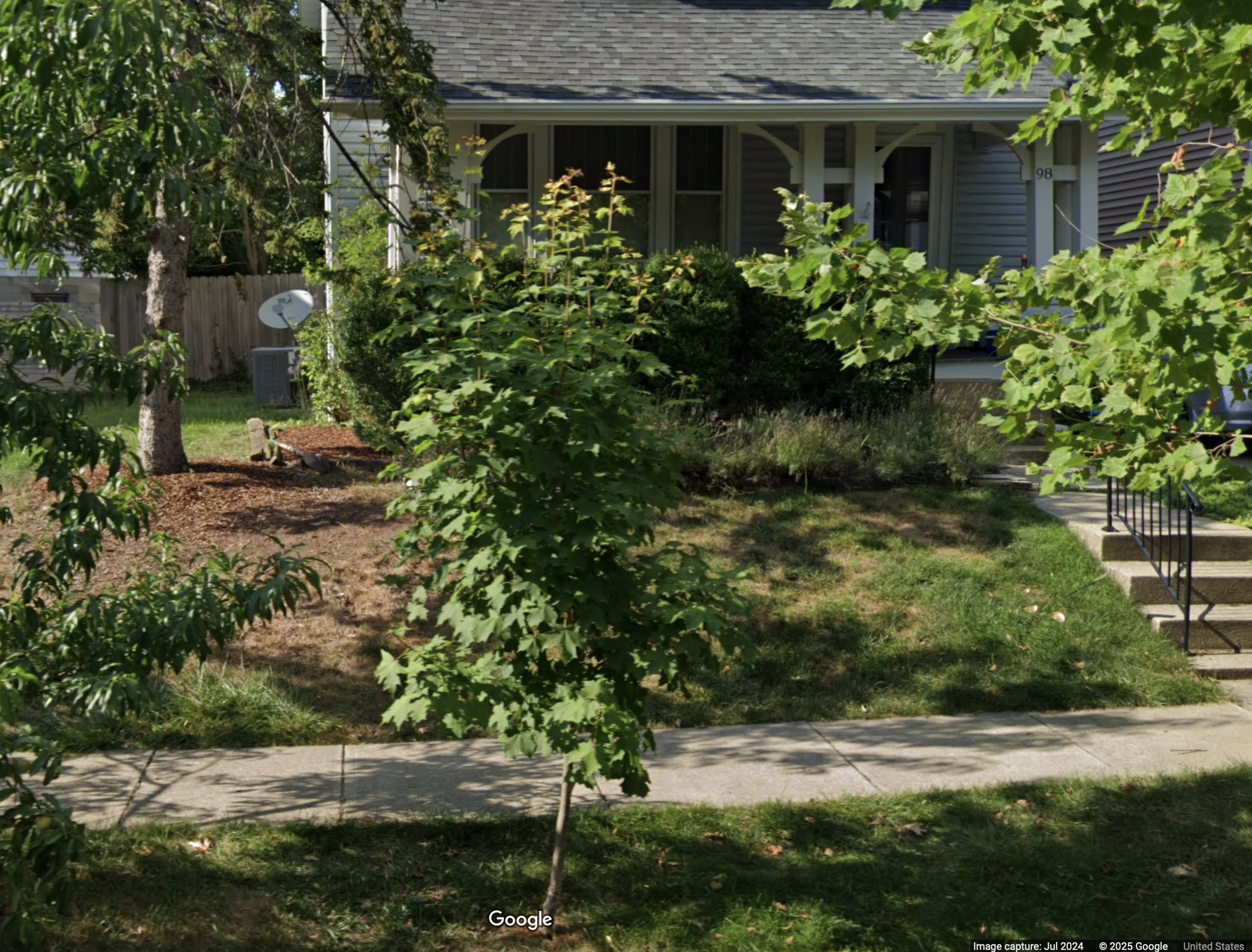 Ryan Holiday
Ryan Holiday, The Obstacle Is the Way: The Timeless Art of Turning Trials into Triumph. Expanded 10th Anniversary Edition. (New York: Portfolio, 2024), 115.
When it comes to perception, this is the crucial distinction to make: the difference between the things that are in our power and the things that aren’t.
Ryan Holiday
Ryan Holiday, The Obstacle Is the Way: The Timeless Art of Turning Trials into Triumph. Expanded 10th Anniversary Edition. (New York: Portfolio, 2024), 115.
In its own way, the most harmful dragon we chase is the one that makes us think we can change things that are simply not ours to change.
Ryan Holiday
Ryan Holiday, The Obstacle Is the Way: The Timeless Art of Turning Trials into Triumph. Expanded 10th Anniversary Edition. (New York: Portfolio, 2024), 115.
Focusing exclusively on what is in our power magnifies and enhances our power. But every ounce of energy directed at things we can’t actually influence is wasted—self-indulgent and self-destructive.”
Taking Control of What’s In Your Control
The Attack
The Attack
The Attack
The only antidote to fear and anxiety is focusing on what you can control (Peter Bourne: study on cortisol levels in soldiers).
Taking Control of What’s In Your Control
The only antidote to fear and anxiety is focusing on what you can control (Peter Bourne: study on cortisol levels in soldiers).
Our level of control changes how we respond to stress.
Control not only alters our physiological response to stress, but also our ability to persist. 
Choice allows us to take back control.
Taking Control of What’s In Your Control
1.	Remember your spiritual heritage
“I thank God, whom I serve, as my ancestors did, with a clear conscience” (1 :3).
Paul is trying to get Timothy to take a moment and stop looking at his present difficulties, and to take a wider view of God’s sovereignty.
Taking Control of What’s In Your Control
Remember your spiritual heritage
Portrait vs Landscape Mode
Cognitive Narrowing
Taking Control of What’s In Your Control
Remember your spiritual heritage
Portrait vs Landscape Mode
Cognitive Narrowing
When we are problem solving, zooming out allows us to see creative solutions.
Taking Control of What’s In Your Control
Remember your spiritual heritage
Portrait vs Landscape Mode
A narrow focus doesn’t just leave our imagination empty; it plays a large role in rumination and anxiety.
This is probably why Paul is pointing to God’s sovereignty and Timothy’s calling.
Taking Control of What’s In Your Control
Remember your spiritual heritage
Portrait vs Landscape Mode
What are ways we can snap out of cognitive narrowing?
Open up with a trusted peer.
Taking Control of What’s In Your Control
Remember your spiritual heritage
Portrait vs Landscape Mode
What are ways we can snap out of cognitive narrowing?
Physical Zooming: Mood Follows Action
Matthew 6:26-27: Look at the birds of the air; they do not sow or reap or store away in barns, and yet your heavenly Father feeds them. Are you not much more valuable than they? Can any one of you by worrying add a single hour to your life?
Taking Control of What’s In Your Control
Remember your spiritual heritage
Portrait vs Landscape Mode
What are ways we can snap out of cognitive narrowing?
Temporal Zooming: Imagine the Future
Taking Control of What’s In Your Control
Remember your spiritual heritage
Portrait vs Landscape Mode
What are ways we can snap out of cognitive narrowing?
Temporal Zooming: Imagine the Future
“I have kept the faith. Now there is in store for me the crown of righteousness, which the Lord, the righteous Judge, will award to me on that day—and not only to me, but also to all who have longed for his appearing.” (4:7-8)
Taking Control of What’s In Your Control
2.	Lean into your gifting
“Fan into flame the gift of God, which is in your through the laying on of hands” (1:6).
Taking Control of What’s In Your Control
2.	Lean into your gifting
“God has given you everything you need to carry out the task for which he has called you.” 
He’s getting Timothy to see that God sovereignly placed him in Ephesus for the task of leading the church.
Taking Control of What’s In Your Control
2.	Lean into your gifting
“Fan into flames the gift of God.”
“Do not neglect your gift, which was given you” (1 Timothy 4:14).
“Fan into flames” denotes “keeping the fire roaring.”
Taking Control of What’s In Your Control
2.	Lean into your gifting
Paul forces Timothy to stop compartmentalizing, and to confront the dark scary thoughts inside his head.
“For God has not given us a spirit of fear and timidity, but of power, love, and self-discipline. So do not be ashamed of the testimony about our Lord or of me” (1:6-7).
Taking Control of What’s In Your Control
2.	Lean into your gifting
Paul forces Timothy to stop compartmentalizing, and to confront the dark scary thoughts inside his head. 
Traditional Model of Mental Toughness:  “Grin and bear it,” “Suck it up,” “Fear nothing,” and “Hide all signs of vulnerability.”
“Pain is weakness leaving the body.”
“If you think lifting weights is dangerous, try being weak."
“I don’t stop when I’m tired. I stop when I’m done.” –David Goggins.
Steve Magness
Steve Magness, Do Hard Things: Why We Get Resilience Wrong and the Surprising Science of Real Toughness. (New York: Harper One, 2022), 218.
Here’s the problem: in trying to toughen through callousness, we’ve trained ourselves to respond to fear and power. The reason we push through discomfort is because we imagine someone is standing over us yelling, or that if we fail, we will face punishment.
Steve Magness
Steve Magness, Do Hard Things: Why We Get Resilience Wrong and the Surprising Science of Real Toughness. (New York: Harper One, 2022), 218.
We’ve been conditioned to see the external as more important than the internal, and that putting on a facade of toughness (“I’m not afraid of anything!”) is more important than how we handle difficult times.
Steve Magness
Steve Magness, Do Hard Things: Why We Get Resilience Wrong and the Surprising Science of Real Toughness. (New York: Harper One, 2022), 218.
Remove the fear, power, and control, and our “tough” individual is left without the necessary skills to navigate adversity. The old view of toughness gives him a hammer and expects him to bash his way through any problem.
Steve Magness
Steve Magness, Do Hard Things: Why We Get Resilience Wrong and the Surprising Science of Real Toughness. (New York: Harper One, 2022), 218.
But truly being tough isn’t the same as being callous.
Taking Control of What’s In Your Control
2.	Lean into your gifting
Paul forces Timothy to stop compartmentalizing, and to confront the dark scary thoughts inside his head. 
Mental fortitude is developed through the skill of being alone in your head.
Raw Doggin’ It on a Flight
Taking Control of What’s In Your Control
2.	Lean into your gifting
Paul forces Timothy to stop compartmentalizing, and to confront the dark scary thoughts inside his head. 
Mental fortitude is developed through the skill of being alone in your head.
Steve Magness: “The skill of being alone in your head is a foundational piece of developing toughness. And most of us are horrible at it. When we’re alone with our thoughts, everything is amplified. The apparent power behind the feelings, thoughts, increase severalfold. Our likelihood of pushing toward rumination and spiraling increases. The solution is pretty straightforward: get used to being alone in your head.
Raw Doggin’ It on a Flight
Taking Control of What’s In Your Control
Steve Magness: “While I am in no way suggesting spending time in solitary confinement, lessons from the extremes help illustrate the adage: the dose makes the poison. …Fortunately, to improve our ability to navigate the inner world, we don’t need to go to such extremes. We don’t need to walk into the weight room and try to squat four hundred pounds in our first attempt. Like those resisting getting shocked, most of us are so poor at being alone with our thoughts that the ten-pound dumbbells will suffice.”
2.	Lean into your gifting
Paul forces Timothy to stop compartmentalizing, and to confront the dark scary thoughts inside his head. 
Mental fortitude is developed through the skill of being alone in your head.
Raw Doggin’ It on a Flight
Taking Control of What’s In Your Control
2.	Lean into your gifting
Paul forces Timothy to stop compartmentalizing, and to confront the dark scary thoughts inside his head. 
Mental fortitude is developed through the skill of being alone in your head.
Steve Magness: “In an increasingly distractible world, we’re slowly losing the ability to sit with our thoughts and experiences. When our inner self becomes foreign, we become hyperreactive to anything it says…When we train our ability to be alone in our head, to sit with thoughts and sensations, we’re better able to disengage from negative thoughts that enter our minds.”
Raw Doggin’ It on a Flight
Taking Control of What’s In Your Control
3.	Be willing to suffer
“Join with me in suffering for the gospel, by the power of God” (1:8).
“Join with me in suffering, like a good soldier of Christ Jesus” (2:3).
Taking Control of What’s In Your Control
3.	Be willing to suffer
Suffering for the Gospel
The path of least resistance is to keep your head down, and your mouth shut.
“The Gospel is the power of God that brings salvation to everyone who believes” (1:16).
Taking Control of What’s In Your Control
3.	Be willing to suffer
Suffering for the Gospel
Proclaiming the Gospel reignites our passage for serving Christ.
Taking Control of What’s In Your Control
4.	Guard the Good Deposit
= “entrusting it to faithful men and women, who will also be qualified to teach others” (2:2).”
Taking Control of What’s In Your Control
4.	Guard the Good Deposit
What Jesus “entrusted” (parathēkē) to Paul (1:12), is the “good deposit” (parathēkē) he gave to Timothy (1:14). 
“What you heard from me” (1:13) is the same expression repeated in 2:2 (“the things you have heard me say”). 
Reflecting on our mortality clarifies what’s important and creates urgency.
Taking Control of What’s In Your Control
Ryan Holiday: ““Today, no matter how old we are, probability is eating away at the chances that we’ll be alive tomorrow; something is coming and you’ll never be able to stop it. Some things are up to us, some are not. Death is not one of those things—besides watching what we eat and not being stupidly reckless, it is not in our control how long we will live or what will come and take us from life. This awareness of mortality can create real perspective and urgency. It doesn’t need to be depressing. It can be invigorating.
4.	Guard the Good Deposit
What Jesus “entrusted” (parathēkē) to Paul (1:12), is the “good deposit” (parathēkē) he gave to Timothy (1:14). 
“What you heard from me” (1:13) is the same expression repeated in 2:2 (“the things you have heard me say”). 
Reflecting on our mortality clarifies what’s important and creates urgency.
Taking Control of What’s In Your Control
Ryan Holiday: “Reminding ourselves each day that we will die helps us treat our time as a gift. Someone on a deadline doesn’t indulge themselves with attempts at the impossible, they don’t waste time complaining about how they’d like things to be. They don’t take people for granted, they are grateful for everything. They figure out what they need to do and do it, fitting in as much as possible before the clock expires.”
4.	Guard the Good Deposit
What Jesus “entrusted” (parathēkē) to Paul (1:12), is the “good deposit” (parathēkē) he gave to Timothy (1:14). 
“What you heard from me” (1:13) is the same expression repeated in 2:2 (“the things you have heard me say”). 
Reflecting on our mortality clarifies what’s important and creates urgency.
Taking Control of What’s In Your Control
5.	Be Diligent: (“the hardworking farmer” (2:6))
Colossians 1:28-29: Christ is the one we proclaim, admonishing and teaching everyone with all wisdom, so that we may present everyone fully mature in Christ. To this end I strenuously contend with all the energy Christ so powerfully works in me.
Taking Control of What’s In Your Control
5.	Be Diligent: (“the hardworking farmer” (2:6))
Seneca: “The one thing all fools have in common is that they are always getting ready to start.”
Colossians 1:28-29: Christ is the one we proclaim, admonishing and teaching everyone with all wisdom, so that we may present everyone fully mature in Christ. To this end I strenuously contend with all the energy Christ so powerfully works in me.
Ryan Holiday: ‘Procrastination takes many forms—from telling yourself it’s impossible to telling yourself victory is guaranteed so you have all the time in the world—but where it leads is the same. Nowhere. Because “I’ll do it tomorrow” is one of the most insidious, seductive lies in the world.’
Taking Control of What’s In Your Control
6.	Be Strong in the Grace of God
When you are leading in a challenging situation, it’s tempting to grow angry or resentful.
It’s only by the grace of God that people change.
THE BOOK OF
2 Timothy